EnsemblesPart 3 – Stacking and Intelligence Architectures
Geoff Hulten
Potentially Different Model Types
Stacking
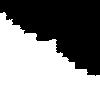 Parallel Training
Possible
Decision Tree
Prediction time: run base models then run meta model
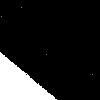 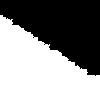 Linear Model
Training
Set
Meta Training
Set
…
Apply multiple base learners      (e.g.: decision trees, logistic regression, neural nets, etc)
Meta-learner:      Features = base learner predictions     Labels = labels from original training set
Train meta-learner on holdout data, e.g.:      Leave-out-one cross-validation          Hold out one sample          Train all base learners on remaining data          Meta sample produced on hold-out sample          Repeat for all training samples
Important!
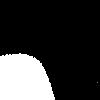 Neural Network
Base Training
Meta Data
Meta Training
Stacking Pseudocode
learners = [ DecisionTree(), LogisticRegression(), NeuralNetwork(), KNN(), <etc…> ]

metaTrainX = []
for # iterate over samples, s
	baseModels = [ learner.fit(trainX - s, trainY - s, <params>) for learner in learners ]
	metaTrainX.append( [ model.predict( [ s ] ) for model in baseModels ]

metamodel = DecisionTree() # or whatever

metamodel.fit(metaTrainX, trainY, <params>)

metaTestX = []
for testSample in testX:
	metaTestX.append( [ model.predict( [ testSample ] ) for model in baseModels ]

yPredictions =  [ metamodel.predict(x) for x in metaTestX ]
More on Stacking
Base models learn the concept different ways (variance)
Control the amount of variance by choosing which/how many base models

Meta model learns how to value the votes of different base models
A simple meta-model (logistic regression) weights base model votes
A complex meta-model (random forest) can learn relationships between voting blocks 

(or it can overfit)
True
False
True
False
True
False
Stacking Features
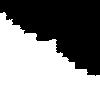 Trust different base models more in different situations
Decision Tree
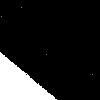 True
False
Linear Model
True
True
False
False
…
Training
Set
Meta Training
Set
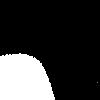 Neural Network
Challenges with Stacking:
Tightly Coupled – powerful but brittle
Hard to know where to optimize
Hard to track mistakes
Base Features
(or subset)
Properties of Well Organized Intelligence
Accurate


Easy to Grow


Loosely Coupled
Comprehensible (mistakes)


Measurable (value of)


Supportive of Team
Stacking and Intelligence Organization
As a team accelerator (Kaggle Pattern)
   Everyone develops features/models
   Each base model hand-tuned for bias/variance
   Learned Meta Model
As an algorithm (Stacking)   Single feature set   Learned Meta Model
Meta Complexity
As a method for combining with business logic   Partitioned feature types   Hand crafted (or very simple) meta model
As an Intelligence Architecture   Everyone develops features/models   Each base model hand-tuned for bias/variance   Hand crafted (or very simple) meta model
Feature Complexity
Intelligence Architecture for Team Accelerator
Better
Filter
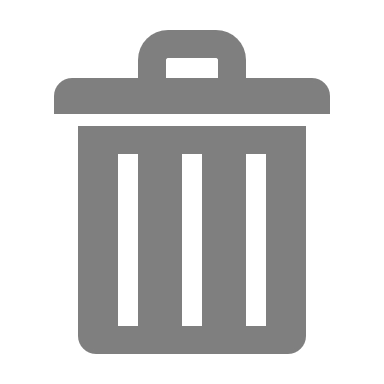 Filter
P(Spam | Content)
Junk Store
Email Store
P(Spam | Reputation)
P(Spam | Content, Reputation)
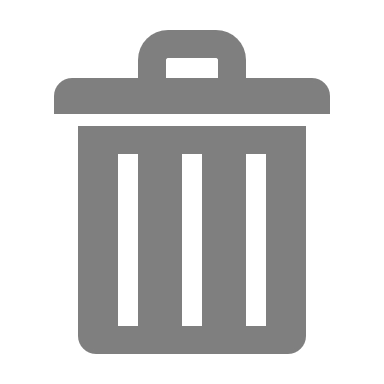 Meta Learner
P(Spam | Images)
Junk Store
Email Store
P(Spam | Links)
Better
Filter
P(Spam | Content)
P(News Letter | Content)
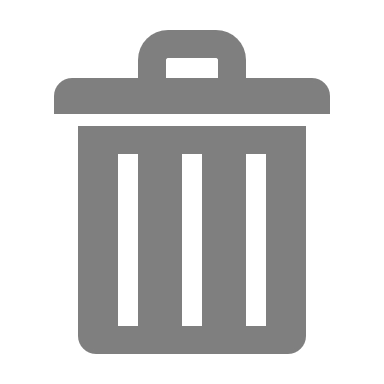 Junk Store
Email Store
P(Spam | Content, Reputation, Images, Links, News Letter, etc.)
Intelligence Architecture for Business Logic
ReputationFilter
P(Spam | Content)
Other Logic:
  If it might be a newsletter don’t delete
  If it links to a malware site delete no matter what
  If the message seems important notify user
  etc…
P(Spam | Reputation)
Known Good?
Content
Filter
P(Spam | Images)
P(Spam | Links)
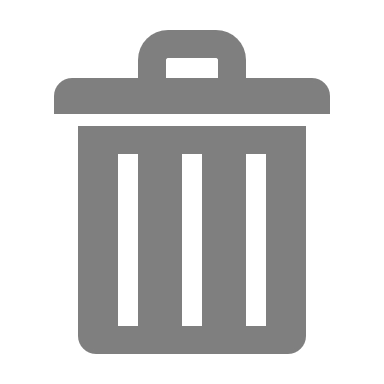 P(News Letter | Content)
Junk Store
Email Store
May get complex, lead to problems…
Intelligence Architecture: Model Sequencing
Tuned for fixed FP Target
Model 1
Model …
Model 2
Model 3
Override?
Override?
Override?
Override?
Default answer 0
Orchestrator hand-orders models
Each FP can be traced back to the model that caused it
Each FN is everyone’s mistake
Intelligence Architecture: Partitioning Contexts
Large Web Site?
Yes
No
In EU?
Modeler 2
Modeler 1
Yes
No
Modeler 2
Modeler 3
Orchestrator carves problem into pieces
Each leaf is solved by a model, heuristics or another architecture
Solve the easy problem the easy way, focus in on hard places
Summary
Stacking learns a set of base models, then uses a meta-learner that takes base model predictions as input



Train meta-model on holdout data!
E.g. Leave out one cross validation

Select base models & meta-model based on bias/variance properties
Organizing Intelligence is critical for long term success with ML
Stacking (meta models)
Business Logic
Sequencing
Partitioning

Restricting flexibility in the short term can lead to long term benefit

Without careful planning you’ll end up with spaghetti intelligence